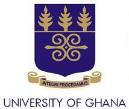 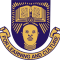 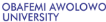 Exploring the interrelated dynamics of land tenure, cropping systems and biodiversity through field types
Sarah Graf, Christine Bosch, Emmanuel Codjoe, Thomas Daum, Christianah Ojo, Temitope Ojo, Oyinbo Oyakhilomen
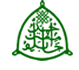 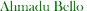 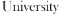 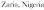 Sarah Graf
Christine Bosch, Emmanuel Codjoe, Christianah Ojo, Temitope Ojo, Oyinbo Oyakhilomen
[Speaker Notes: Thanks to participants!]
Land Sparing vs. Land sharing
Agriculture causes biodiversity loss through:
Intensified farming practices
Pollution, including CO2
Converting ecosystems to farms
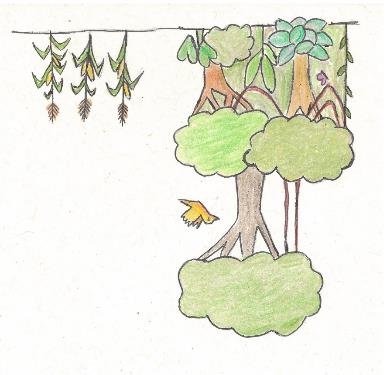 Open Access needs restrictions to avoid overexploitation (Ostrom, 1990)
Occupation establishes claims to land (Grigsby, 2004; Basset 2009)
Agricultural practices and social relations are mutually dependent  (Cochet, 2015; Asaaga et al., 2020, Graf et al. 2023)
Labour key to adopting  agroecological practices (Graf & Oya, 2021, Daum et al., 2023)
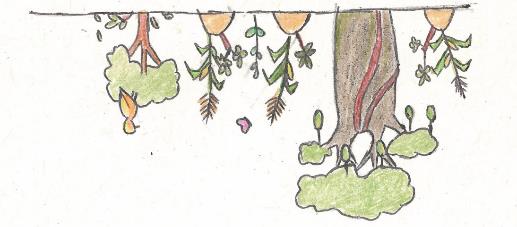 13.09.2023
Universität Hohenheim, Exploring the interrelated dynamics of land tenure, cropping systems and biodiversity through field types, Sarah Graf
2
[Speaker Notes: NOT “either or” – we need to do both!

Land sparing:
1/3 of forest destroyed through expanding agricultural land
Habitat loss is #1 driver of biodiversity loss (Ritchie & Roser, 2021)

But: Existing social relations can hider or reinforce these strategies.  

Open Access: Overexploitation of key species – restrictions: e.g. no hunting during upbringing of offspring
Occupation: 

Agricultural practices & social relations: E.g. tree tenure vs. land tenure: Chiefs control interplanted timber trees (Asaaga)]
Propositions
!
Field types combine tenure relations and cropping practices that may jointly create dynamics resulting in habitat loss.

Understanding these dynamics can inform more context specific strategies.
Research Questions
?
How are land tenure and field types connected to habitat loss?

How can land tenure and field types hinder or reinforce land sharing and land sparing approaches.
13.09.2023
Universität Hohenheim, Exploring the interrelated dynamics of land tenure, cropping systems and biodiversity through field types, Sarah Graf
3
[Speaker Notes: Based on the literature and field observations I had two propositions:
Field types combine tenure relations and cropping practices that may jointly create dynamics resulting in habitat loss.
Understanding these dynamics can inform more context specific strategies.
 conference as an occasion to think more about the topic! Engage with other disciplines]
Village case studies
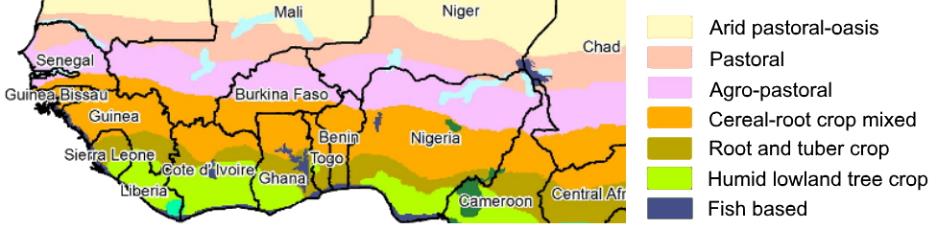 13.09.2023
Universität Hohenheim, Exploring the interrelated dynamics of land tenure, cropping systems and biodiversity through field types, Sarah Graf
4
Data Collection
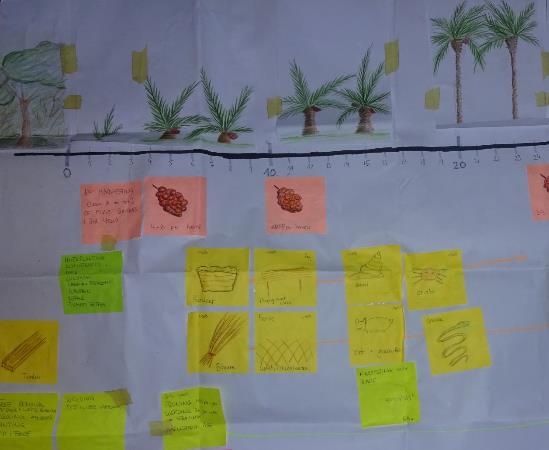 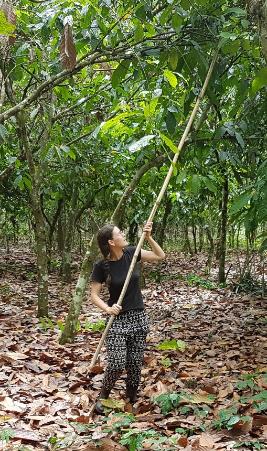 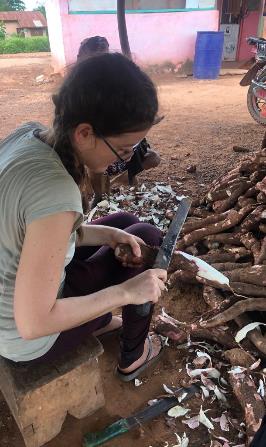 13.09.2023
Universität Hohenheim, Exploring the interrelated dynamics of land tenure, cropping systems and biodiversity through field types, Sarah Graf
5
Field type
Defined as plot with:
Specific combination of plants
Sequence of plants
Cultivation method
Ecological context


(de Schlippe, 1956)
Useful concept, because:
Orders complex practices
Farmers use it
Combines social, technical and ecological aspects
Social relations manifest at plot level
13.09.2023
Universität Hohenheim, Exploring the interrelated dynamics of land tenure, cropping systems and biodiversity through field types, Sarah Graf
6
Field Types in the Ghanaian Village
Are all the farming areas the same or there are different kinds of areas that are better for certain crops?
The land is not the same. There are some portions that are good for cocoa and others that are better for oil palm.
(Excerpt from focus group discussion)
13.09.2023
Universität Hohenheim, Exploring the interrelated dynamics of land tenure, cropping systems and biodiversity through field types, Sarah Graf
7
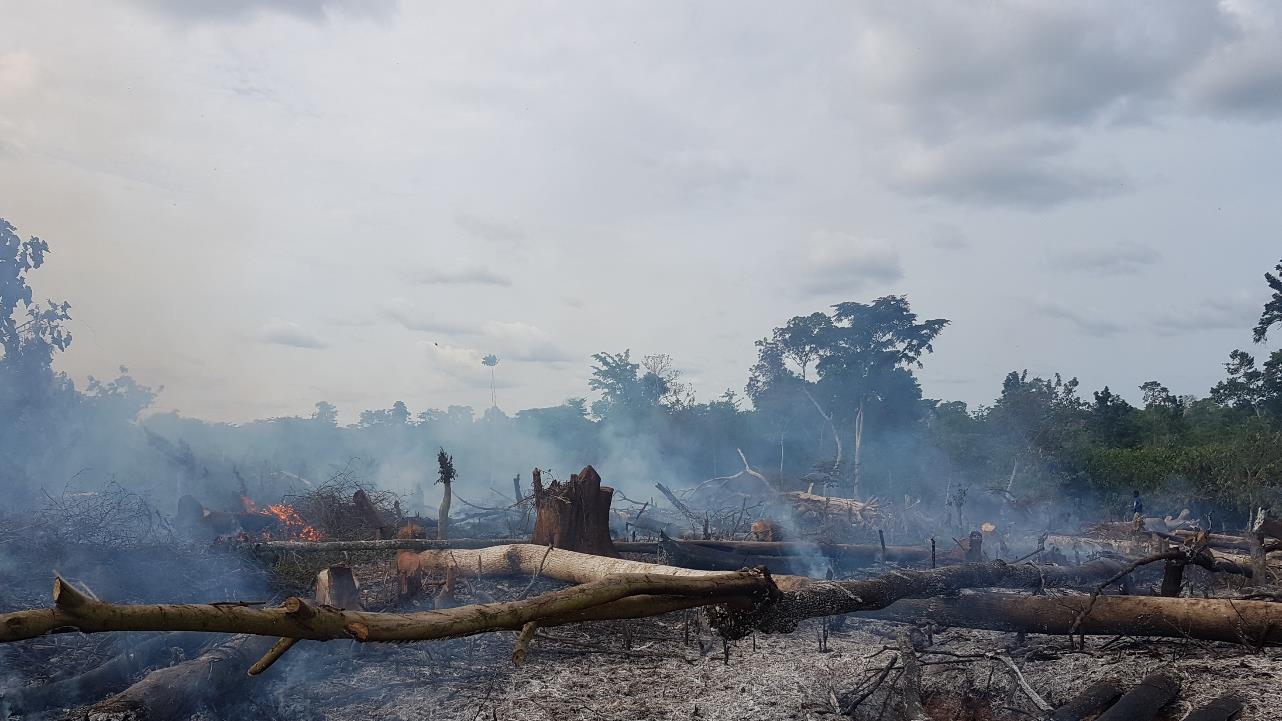 New Farms are established on secondary forest.
13.09.2023
Universität Hohenheim, Exploring the interrelated dynamics of land tenure, cropping systems and biodiversity through field types, Sarah Graf
8
Cocoa Farm
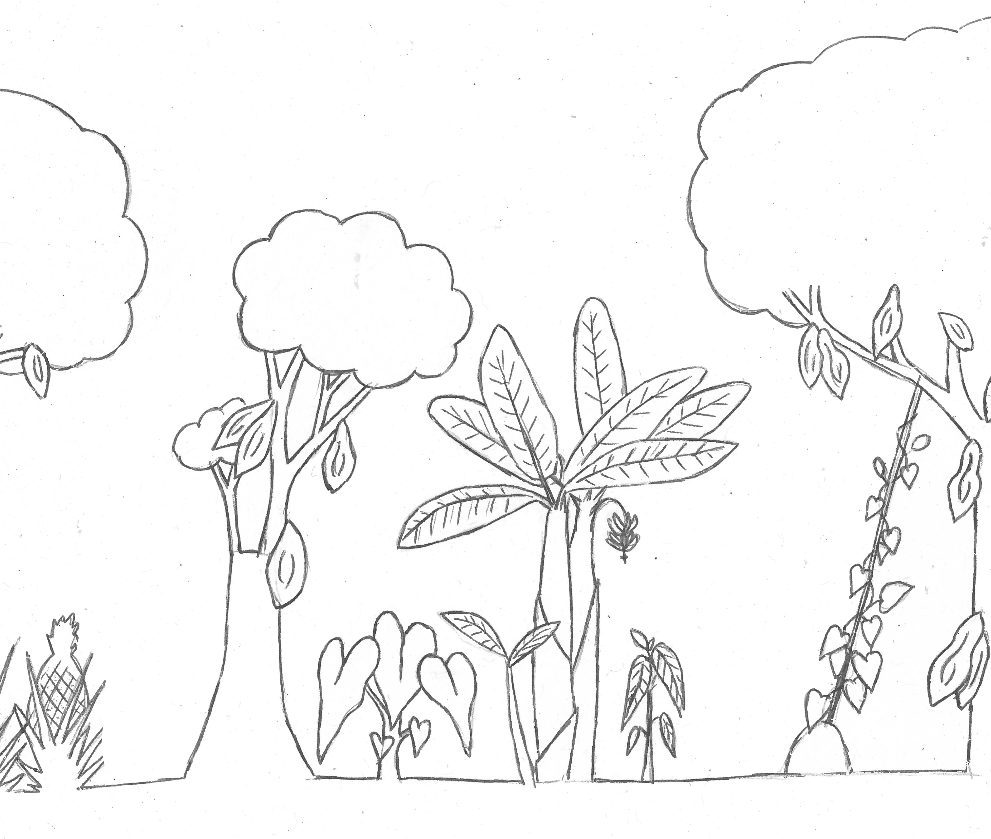 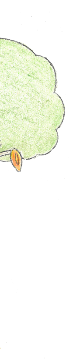 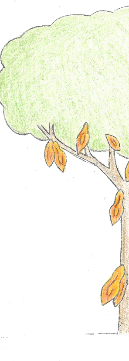 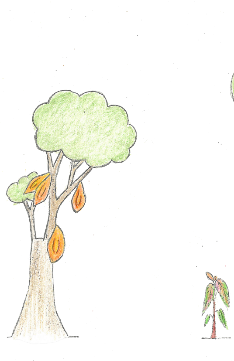 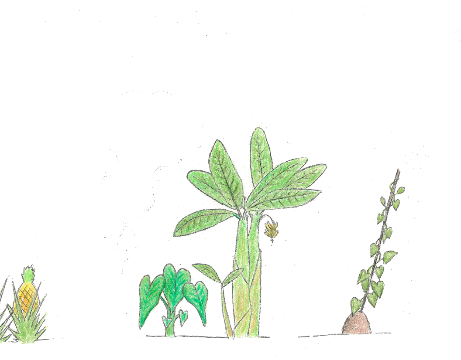 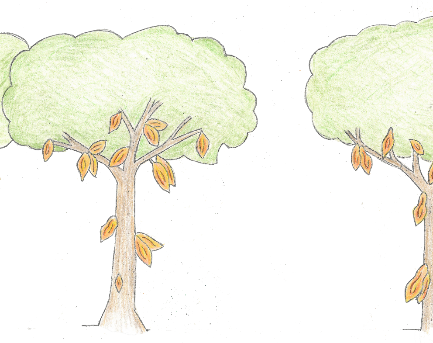 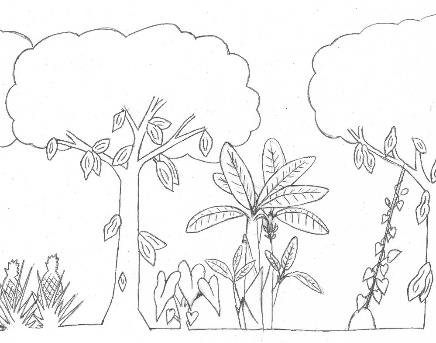 0-5 years
5-30 years
>30 years
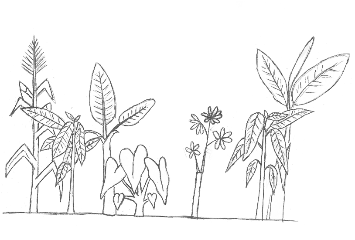 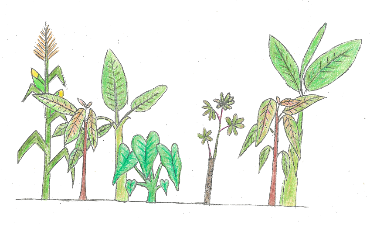 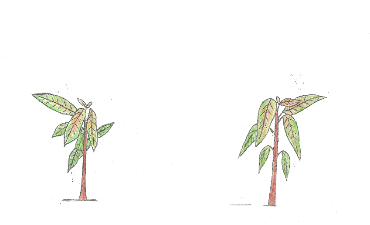 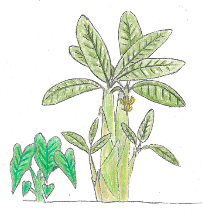 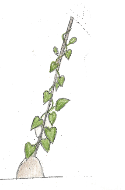 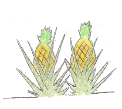 Gradual replanting (land tenure)
Can be inherited
Once the canopy closes…
capital and labour available again. 
proceeds can be reinvested.
Need for new land for food crops.
landowners push cocoa
Trees establish land rights
accumulation
property for wives
Forest conversion dynamic
13.09.2023
Universität Hohenheim, Exploring the interrelated dynamics of land tenure, cropping systems and biodiversity through field types, Sarah Graf
9
[Speaker Notes: Not shown: Open access species (timber species, fufu stick, bark, tuckerberry) – often not encouraged]
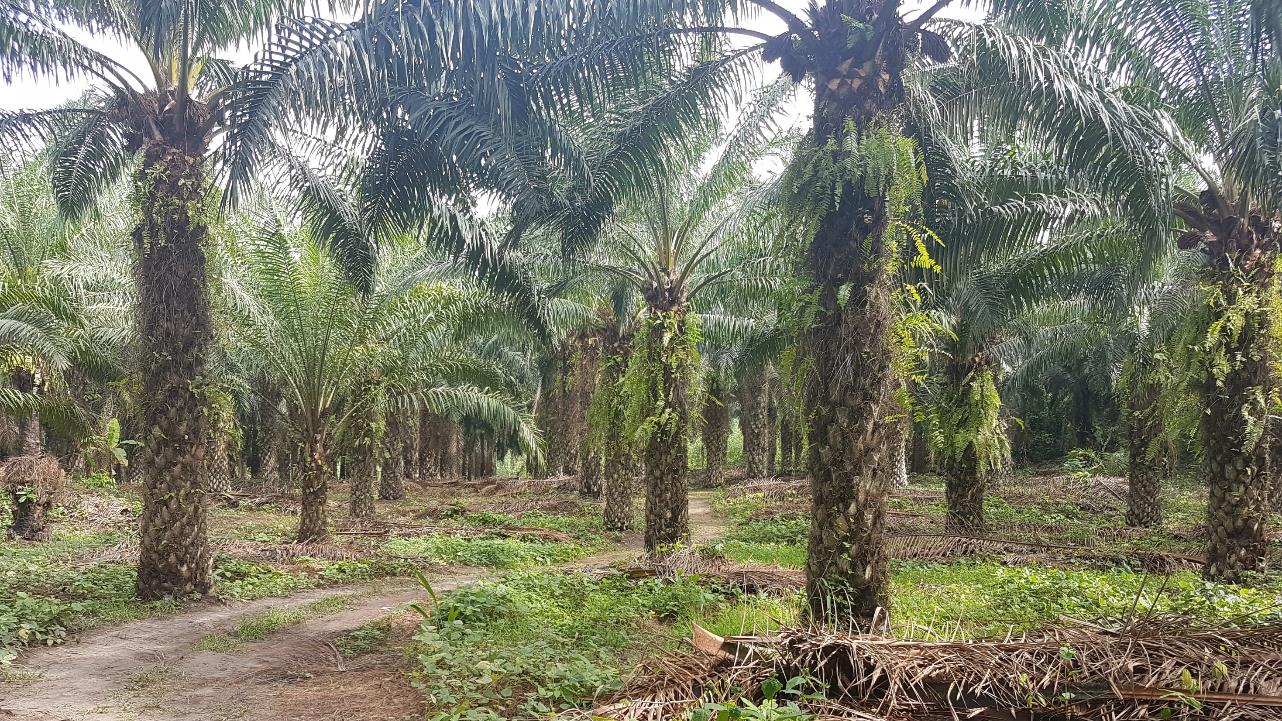 Oil Palm Farm
13.09.2023
Universität Hohenheim, Exploring the interrelated dynamics of land tenure, cropping systems and biodiversity through field types, Sarah Graf
10
[Speaker Notes: Very open
Can withstand waterlogging
intersects habitats and water access.]
Timeline:
Village establishment
Fully planted
Game species disappear
1983 fire
1993 oil palms
Open access plants
Ghanaian Village
1993
Oil palms
1910
First settlement
1970
Chainsaws
1983
Bush fire
Where to look: village timeline;
Resource map
Expert: old lady
QGIS notes
Game species disappear
1970s
Most land occupied
Secondary forest regrows
2010s
Land rush
13.09.2023
Universität Hohenheim, Exploring the interrelated dynamics of land tenure, cropping systems and biodiversity through field types, Sarah Graf
11
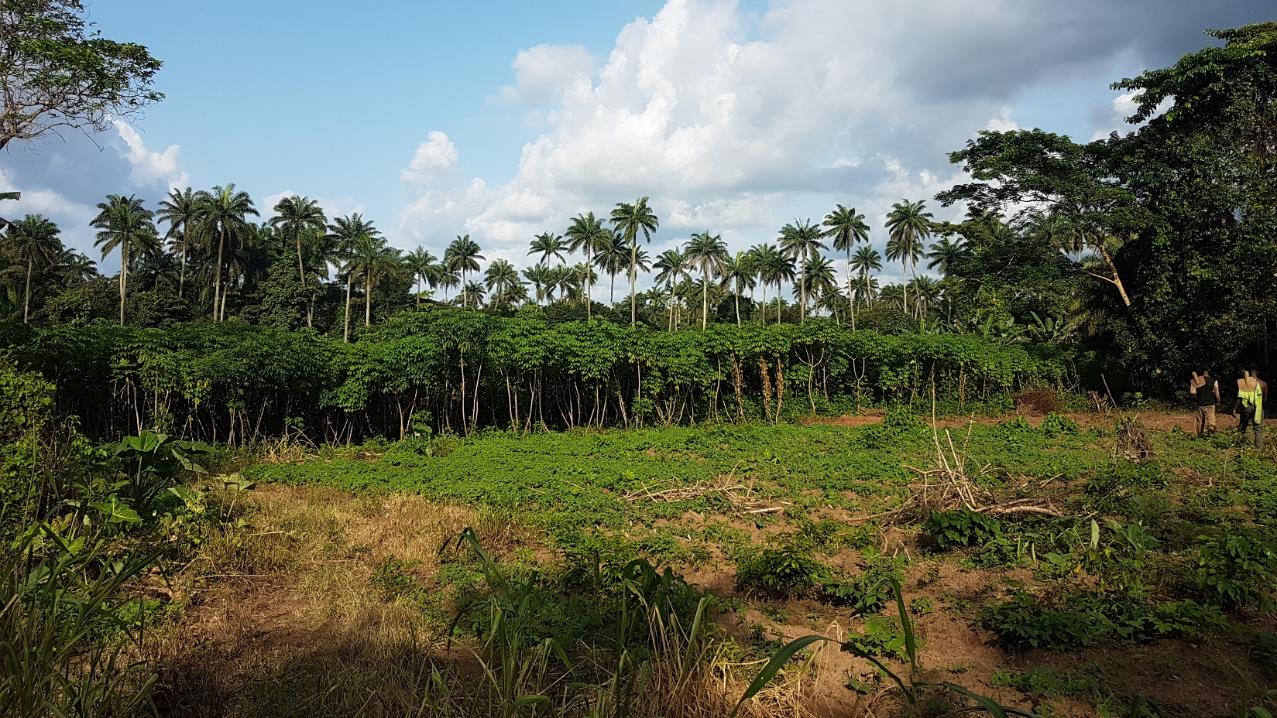 Field Types
Tree crop farm
‘papa’
12
[Speaker Notes: The image shows the two common field types.

Back: tree crop farms (structurally diverse), naturally occuring oil palms (hights)
Front: papa 1. cassava: 2. land to be planted  very open]
Timeline:
Village establishment
Fully planted
Game species disappear?
Sand winning case! / urbanization-displacement (love has left!)
Forest reserve
Open access plants?
Nigerian Village
1980
Gara introduce heaping
2010s
Death of key landowners
1910
First settlement
1997
Goat ban
Where to look: village timeline;
Summary timeline
Resource map
QGIS notes
1990s
Most land occupied
Sand winning
urbanisation
13.09.2023
Universität Hohenheim, Exploring the interrelated dynamics of land tenure, cropping systems and biodiversity through field types, Sarah Graf
13
[Speaker Notes: Heaping – Gara bring their cultivation practices: Perception – this makes land unsuited for cocoa…

Goat ban – planting density

Landowners – love has disappeared
new generation has different ideas (sand-winning, urbanisation land sales  accumulate elsewhere = outside agriculture, virgin land)

But: despite being fully planted, there is more game around! (grasscutters, porcupine, snakes)]
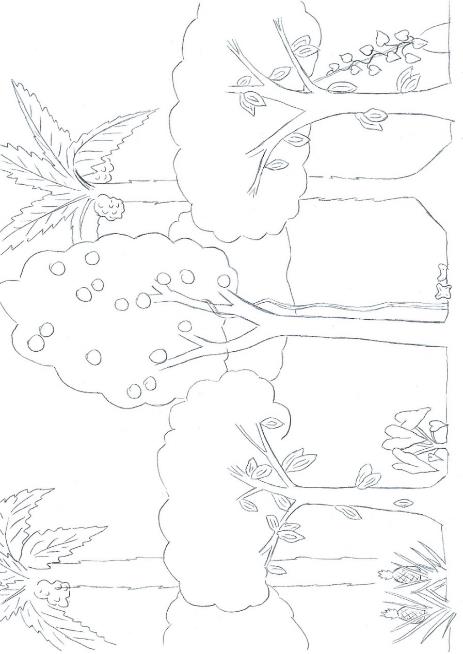 Nigeria – Tree Crop Farm
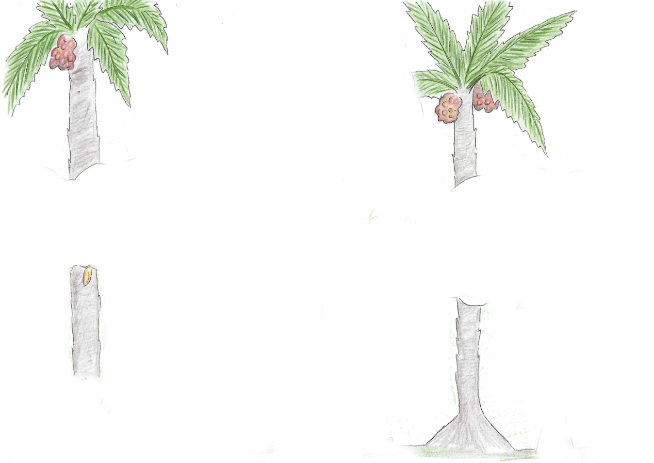 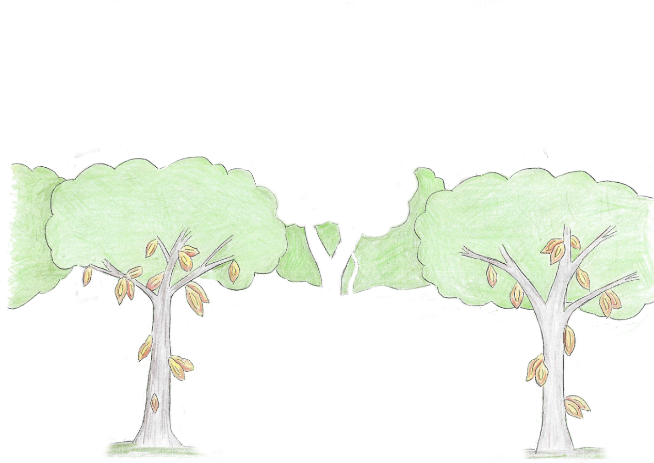 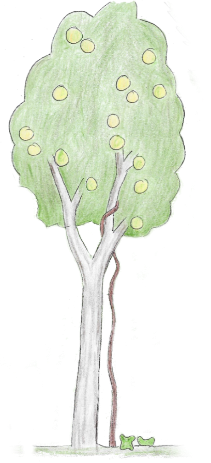 Intensification options without biodiversity trade-offs
rejuvenation of cocoa farms (challenge: property rights)
Better quality through fermentation (challenge: security/trust)
Degradation of papa?
Bush fallow in papa (challenge: occupation / long term contract)
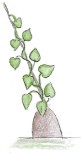 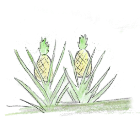 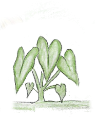 Add: traps
Warra-warra?
Illustration: Sarah Graf
13.09.2023
Universität Hohenheim, Exploring the interrelated dynamics of land tenure, cropping systems and biodiversity through field types, Sarah Graf
14
[Speaker Notes: Planted by parents / grandparents (rented for fixed sum)

3 layers – different relations:
Cocoa: main crop (farmer + wage labour)
Oil palms: naturally occurring: belong to landowners!
Tree crops (farmer or sublease)harvesting period extends! Would also belong to tenants in Ghana!
Food crops – subsistence
Encouragement of naturally occurring species: breadfruit, warra-warra; traps
Diverse crop & height mixture enables land sharing

Hunting: social relations
Bushy part for hunting (traps only on own farm) – (grasscutters, porcupine, snakes)
Anyone can shoot with a gun! 
Offtake of protected species??

Overstory used to be practiced in Ghana (kola), could be an option with orange boom?]
Land Sparing vs. Land sharing?
Context determines which strategy has prospects of success:
Land sparing
Occupation = land rights
Social function of tree crops
Field types with inherent tree planting dynamic
Land sharing
Open Access species not encouraged
Oil palm monoculture & papa intersect corridors
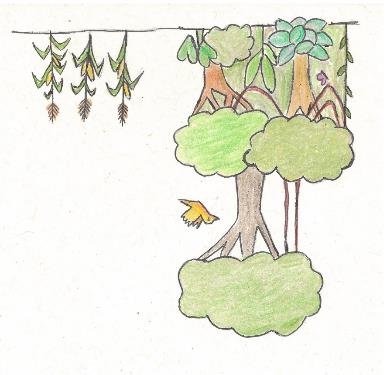 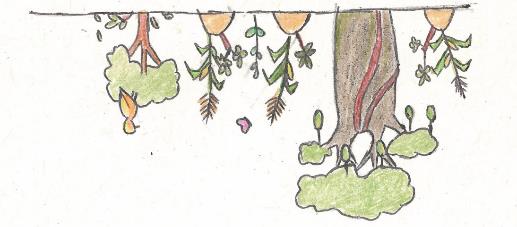 13.09.2023
Universität Hohenheim, Exploring the interrelated dynamics of land tenure, cropping systems and biodiversity through field types, Sarah Graf
15
[Speaker Notes: Land sparing:
Occupation – especially when land becomes scarce
Social function – accumulation, wives, income for landlords
Field type dynamic

Open access species: especially ‘timber’ trees
Corridors]
Thank you for Listening!
Sarah Graf
13.09.2023
Universität Hohenheim, Exploring the interrelated dynamics of land tenure, cropping systems and biodiversity through field types, Sarah Graf
16